সবাইকে শুভেচ্ছা
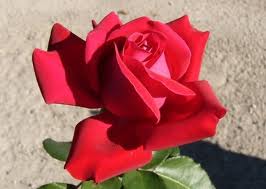 শিক্ষক পরিচিতি
রাহেলা বেগম সেবী
সহকারী শিক্ষক
মিঠাভরাং সপ্রাবি
জগন্নাথপুর, সুনামগঞ্জ।
পঞ্চম শ্রেণি
বিষয়ঃ বাংলাদেশ ও বিশ্বপরিচয়অধ্যায়ঃ চতুর্থ
পাঠ শিরোনামঃ বাংলাদেশের অর্থনীতিঃকৃষি ও শিল্প
পাঠের অংশঃ প্রতিটি দেশের............অর্জন করে।
শিখন ফলঃ ১)অর্থকরী ফসল সম্পর্কে জেনে বলতে পারবে।
 ২)পাট শিল্প সম্পর্কে বর্ণনা করতে পারবে।
৩)বস্ত্র ও পোশাক শিল্প সম্পর্কে জেনে বলতে পারবে।
এসো এবার একটি গান শুনি
এটা কি ?
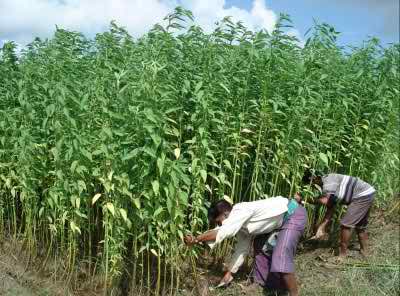 পাট ক্ষেত
এ গুলি কি ?
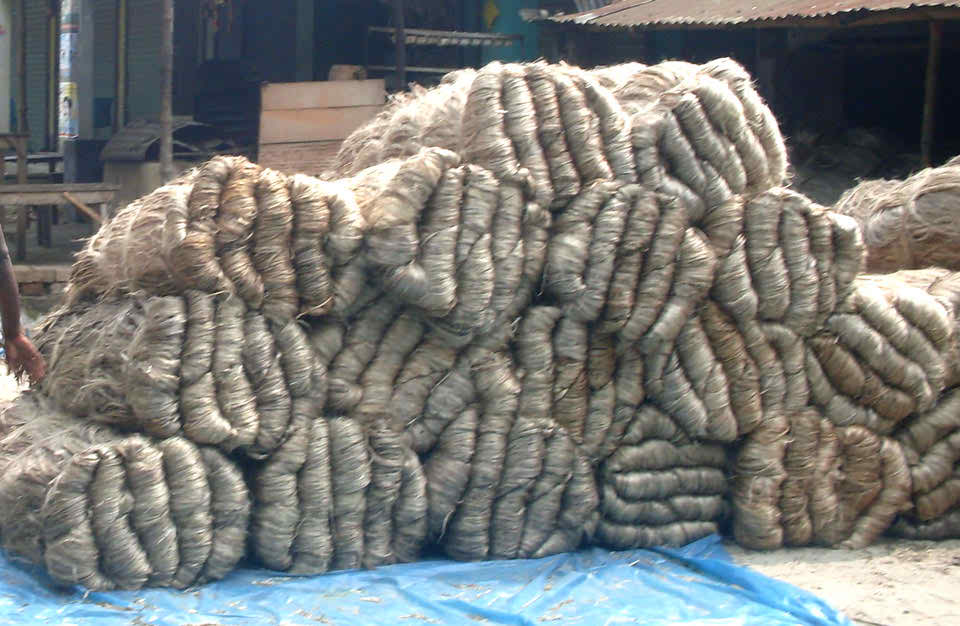 পাট
ছবিতে তোমরা কি দেখছ?
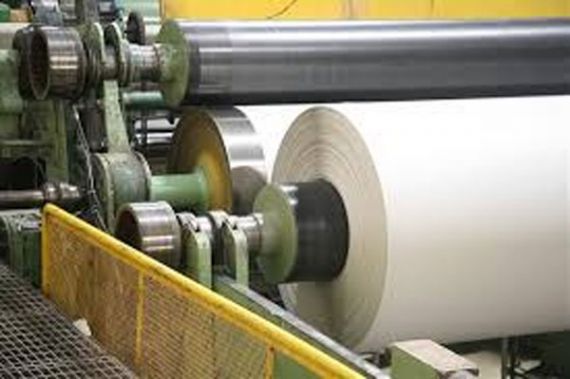 কাপড় তৈরির কল
এটা কিসের ছবি ?
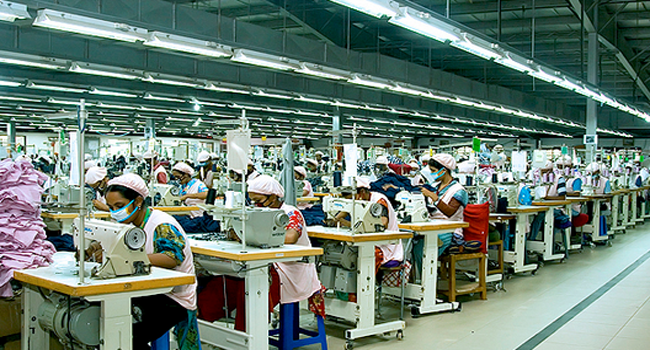 গার্মেন্টস
ছবিতে তোমরা কি দেখতে পাচ্ছ ?
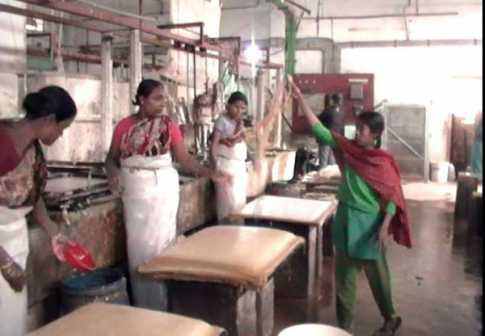 পাটের কারখানা
সঠিক উত্তরটি খাতায় লিখঃ
১.১) পৃথিবীতে সবচেয়ে বেশি পাট জন্মে কোন দেশে ?
ক. ভারত             খ. নেপাল
গ. বাংলাদেশ          ঘ. চীন 
উত্তরঃ বাংলাদেশ । 
১.২) বাংলাদেশের মোট জাতীয় আয়ে শিল্পের অবদান শতকরা কত? 
ক. ২০%                খ. ২৫%
গ. ৩০%                 ঘ. ৩৫%
উত্তরঃ৩০% ।
১.৩) কোনটি রপ্তানি করে বাংলাদেশ সবচেয়ে বেশি বৈদেশিক মুদ্রা অর্জন করে ?
ক. চা                      খ. পোশাক
গ. তামাক                  ঘ. চিনি 
উত্তরঃ পোশাক ।
১)বাংলাদেশের প্রধান অর্থকরী ফসল কোনটি?
২)জাতীয় আয়ের কত শতাংশ শিল্পের অবদান?
৩)বাংলাদেশের অধিকাংশ নারী শ্রমিক কোন শিল্পে কর্মরত আছেন?
৪)বাংলাদেশের কোন কোন অঞ্চলে পাট ভাল জন্মে?
পরিকল্পিত কাজ
পাট ও বস্ত্র শিল্প পণ্যের তালিকা আগামিকাল খাতায় লিখে আনবে।
সবাইকে ধন্যবাদ
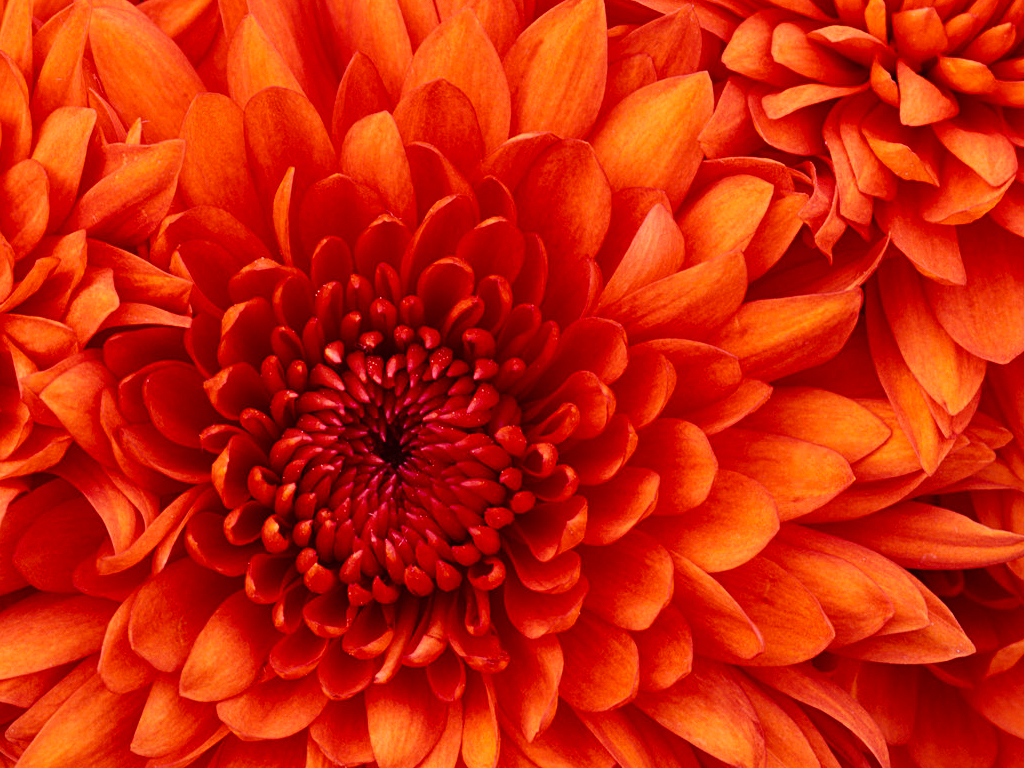